The 21st Century Public ServantLike meercats, the 21st Century Public Servant doesn’t only focus on the current context but scans the horizon for broader issues and future challenges
Changing and Developing skill sets
Challenges & Opportunities for a CLD leader
Strategic Leadership
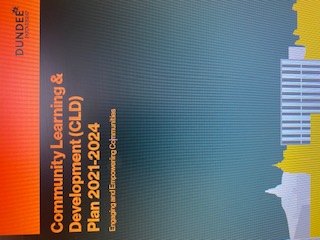 Understanding  and using  data
Covid management and recovery
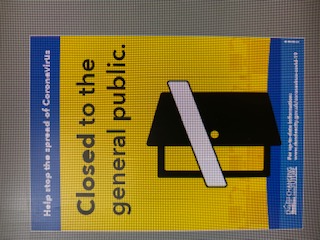